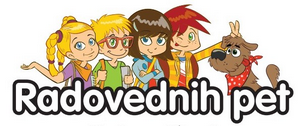 Likovna umetnost - 4. razred
Risanje 1: ČRTa (linija) v likovnih delih
Tehnika: svinčnik
Motiv: Portret
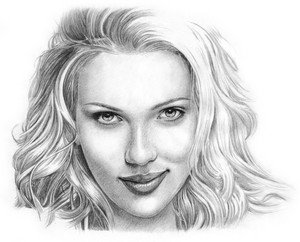 ČRTA ALI LINIJA
Je nepretrgana vrsta točk.*
Črte v naravi:
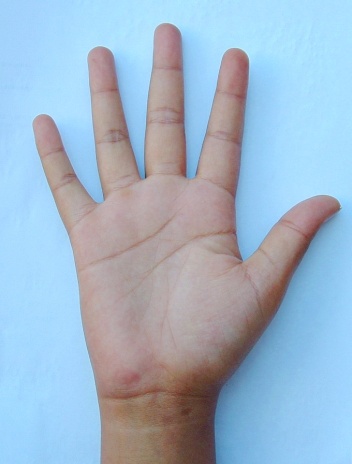 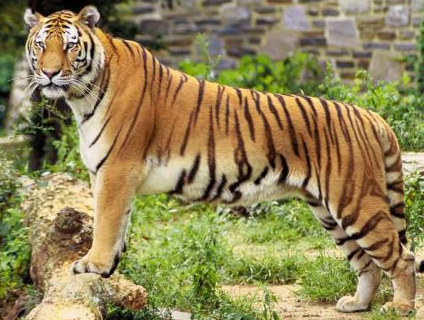 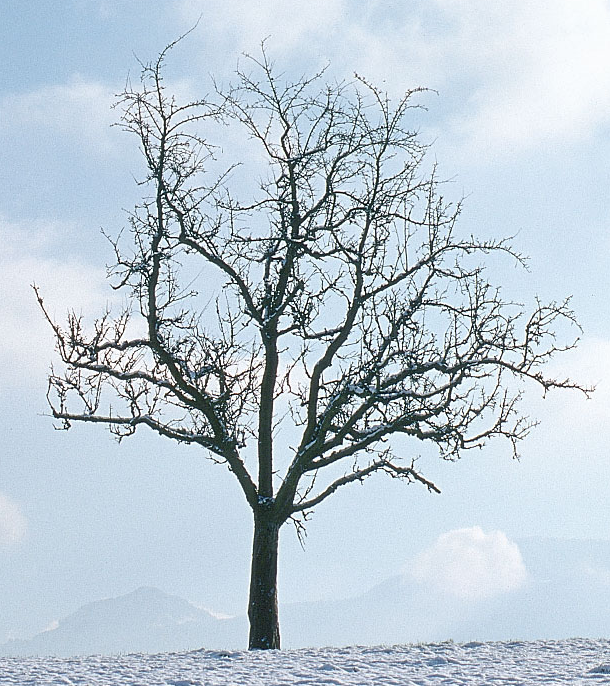 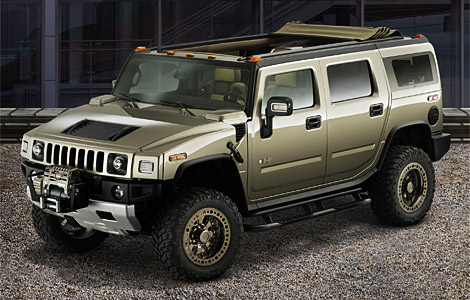 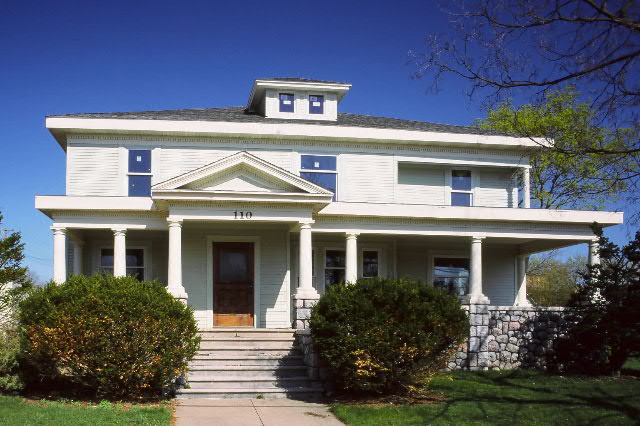 *Vir: SSKJ
by Mladen Kopasić, OŠ Polje
2
RISANJE ČRT
Prostoročna črta: je tista, ki jo narišemo s prosto roko.
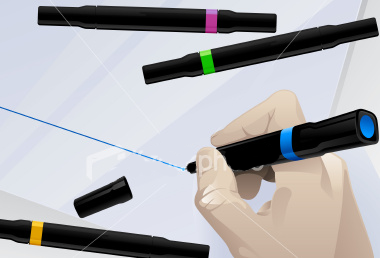 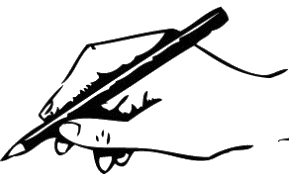 by Mladen Kopasić, OŠ Polje
3
SMER ČRTE
vodoravna
navpična
poševna
by Mladen Kopasić, OŠ Polje
4
Oglej si risbe portretov. 
Pozoren bodi na črte in senčenje.
Nato boš  narisal portret starša.
by Mladen Kopasić, OŠ Polje
5
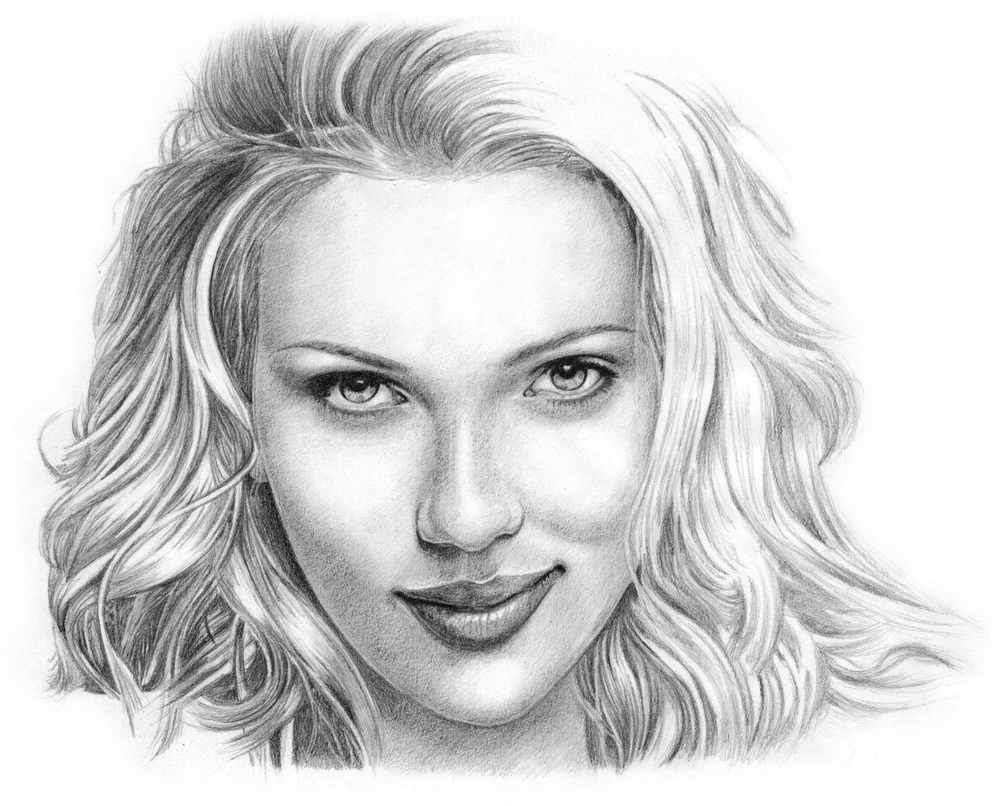 by Mladen Kopasić, OŠ Polje
6
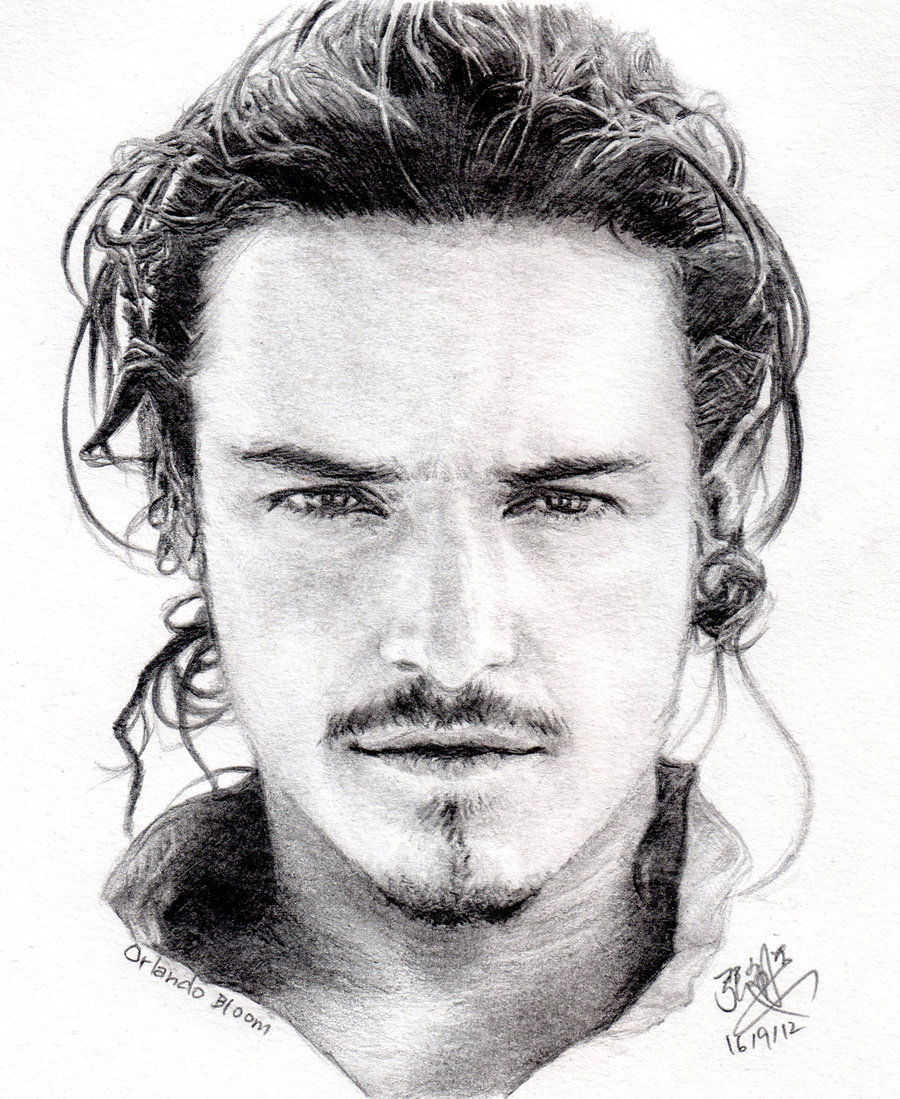 by Mladen Kopasić, OŠ Polje
7
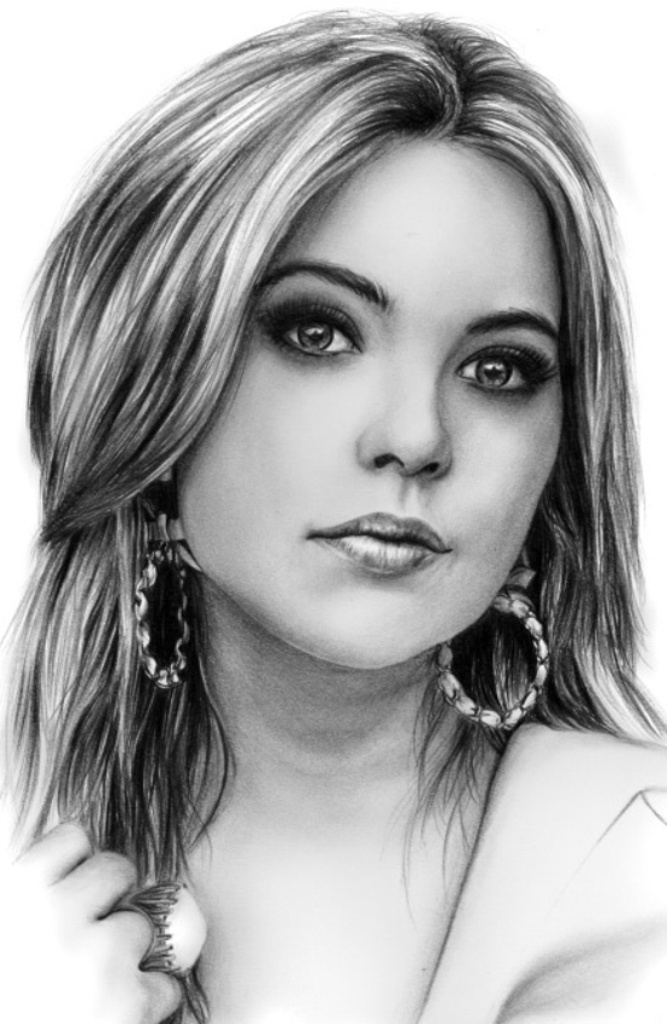 by Mladen Kopasić, OŠ Polje
8
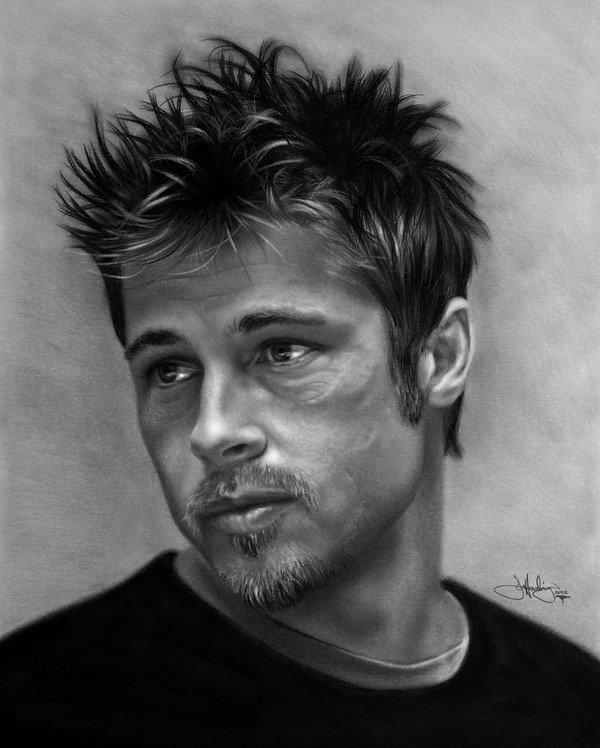 by Mladen Kopasić, OŠ Polje
9
Oglej si risanje portreta s svinčnikom.
OBRAZ
USTNICE
OKO
NOS
OBRAZ IN LASJE
by Mladen Kopasić, OŠ Polje
10
Risbe
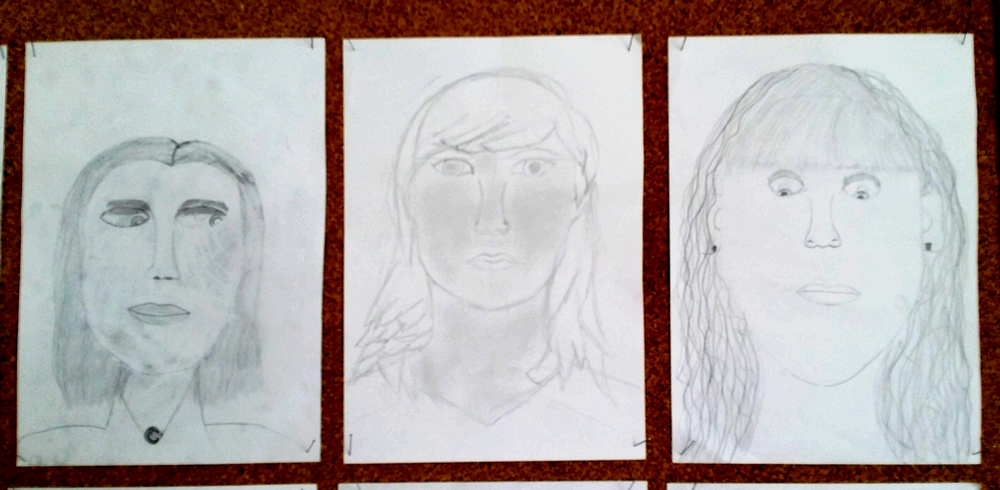 by Mladen Kopasić, OŠ Polje
11
Risbe
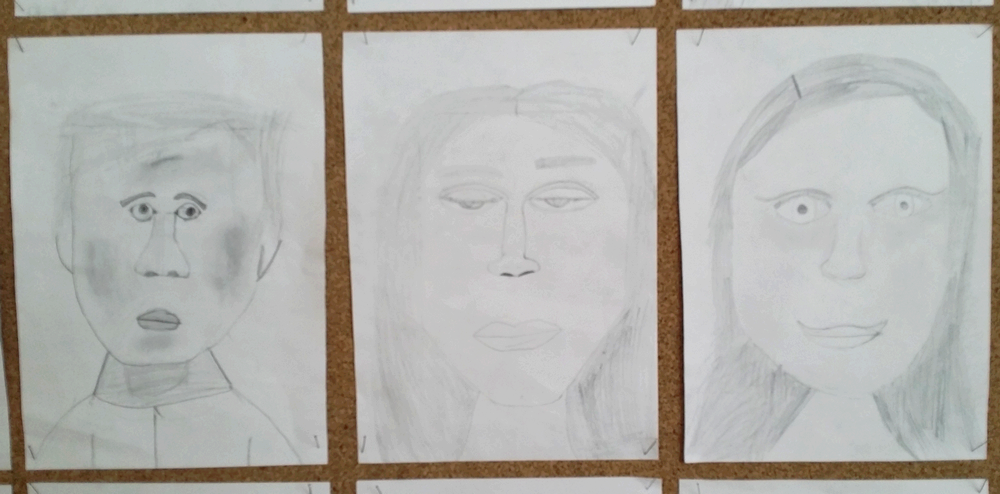 by Mladen Kopasić, OŠ Polje
12
Vir: Mladen Kopasić, OŠ Polje
SSKJ
by Mladen Kopasić, OŠ Polje
13